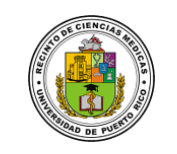 People’s Science: Community Advisory Boards as Partners in Network Research Teams
Quotes from Global CABs representatives

“We change lives, we save lives” Eric

“We are exposed to the best scientific knowledge” Pamela

“Make relationships with PIs (Principal Investigators). Let them know who you are” Andy

“Please don’t think your input does not matter… it does! Thank you to all who are able to review and complete questionnaires to draft protocols!” Susan


Contact information: angelhdz2863@gmail.com
rene.marty@upr.edu
Challenges faced by the CABs
Ángel Luis Hernández & René E. Marty Lugo
University of Puerto Rico, Medical Sciences Campus
Tokenism (a symbolic effort to be inclusive)
Recruitment of members committed to the board
CABs lack of training in clinical research concepts
Lack of administrative support of research centers
Meeting hours
Relationship with researchers and staff
Lack of knowledge from members about the purpose of CABs
Introduction
Clinical research networks emphasize the importance of community advisory boards (CABs). History has validated that having people from the community within the advisory team, where the clinical research units are located; help dispel myths about participation in protocols, educates the general community, and even assists with study recruitment (HVTN,2022 & ACTG, 2011). Despite all its benefits, one must also recognize the challenges it faces and its gaps.
Strategies to manage challenges
Tokenism - the CAB should be considered an active part in the evaluation and implementation of the research protocols, not a mere requirement.
Recruitment and training - approach potential participants interested in serving on the board of other experienced members and provide them with a background document of research protocol development concepts, including the informed consent process.
Relationships - researchers and their staff maintain open and constant communication with the board
Objectives
Present the importance of CABs for clinical research networks. 
Present the challenges faced by CABs from a member perspective.
Propose strategies to manage the identified challenges from a member perspective.
The importance of CABs 
(HVTN,2022 & ACTG, 2011)
Improve communication with the local community
Educate the community about clinical studies
Provide feedback on all aspects of your research study, including:
Conclusion
It is essential that research networks, such as ULACNet, develop and maintain the CAB structure at the network and local level and should facilitate the autonomy of these groups. It is necessary to recognize the importance of including CABs in scientific work since science is not necessarily inclusive. It should never be included in a forced way but from honest empathy.
develop research questions
help develop recruitment plans and promotional material
review study assessments or procedures
discuss ethical considerations surrounding the research
consider non-traditional dissemination methods.